Year 5/6 word list
recognise

Identify someone or something from having seen them before.
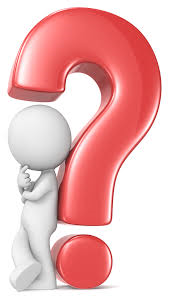 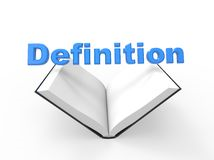 [Speaker Notes: The first three slides are some of the year 5/6 statutory words they are due to learn.
They should focus on the spelling and also be able to define the word/identify synonyms too.]
Year 5/6 word list
recommend

To approve someone or something. To advise.
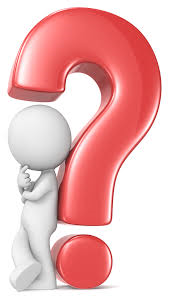 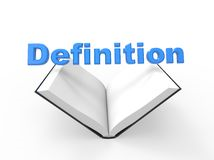 Year 5/6 word list
relevant

Needed now. Useful now.
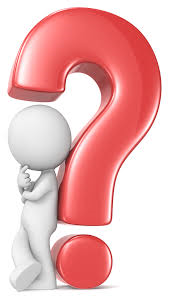 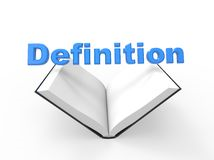 Last week, you looked at the spelling rule ‘ible’ and ‘able’ and learnt a range of words with this spelling pattern. This week, we are looking at a similar spelling pattern/words.
Can you think of any words that end in the suffix ‘ibly’ or ‘ably’?
–ibly and –ably
comfortably
undeniably 
understandably 
excitably 
reliably
responsibly
legibly
irresistibly
possibly
horribly
terribly
incredibly 
sensibly 
visibly
[Speaker Notes: Show/explain/demonstrate how a lot of these are adverbs of manner.
Adverbs of manner describe how something happens.
It describes how and in what way a verb is carried out.]
–ibly and –ably dictionary
[Speaker Notes: Work from last week will help them with the –ible or –able root word section.
Children could compare their definitions of –ible or –able words with their -ibly or –ably words.
Are there any differences? Why are some similar?]
Add the correct suffix!
comfort
ably
Add the correct suffix!
ibly
poss
Add the correct suffix!
understand
ably
Add the correct suffix!
ibly
sens
–ibly and –ably
comfortably
undeniably 
understandably 
excitably 
reliably
responsibly
legibly
irresistibly
possibly
horribly
terribly
incredibly 
sensibly 
visibly
Dog
Driver 
Alien 
Student 
Model 
Weightlifter 
Child 
Author 
Father 
Criminal
Pilot 
Monster 
Volunteer 
Teacher
[Speaker Notes: Pick a subject (one from list on the right or their own) and incorporate –ibly/-ably word into a good sentence.]
The dishonest criminal lied terribly in court so the jury found him guilty!
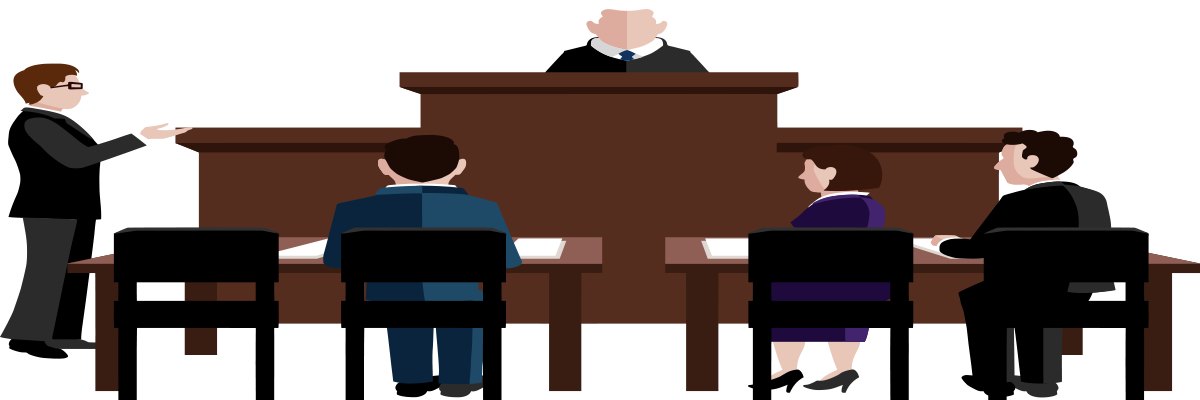 [Speaker Notes: Use of noun phrase within sentence to describe the criminal.]
–ibly and –ably
comfortably
undeniably 
understandably 
excitably 
reliably
responsibly
legibly
irresistibly
possibly
horribly
terribly
incredibly 
sensibly 
visibly
Dog
Driver 
Alien 
Student 
Model 
Weightlifter 
Child 
Author 
Father 
Criminal
Pilot 
Monster 
Volunteer 
Teacher
[Speaker Notes: Pick a subject (one from list on the right or their own) and incorporate –ibly/-ably word into a good sentence.Try to encourage children to up-level their adjectives where appropriate - don’t just write simple sentences (they could use complex sentences with subordination, begin with a fronted adverbial etc).]
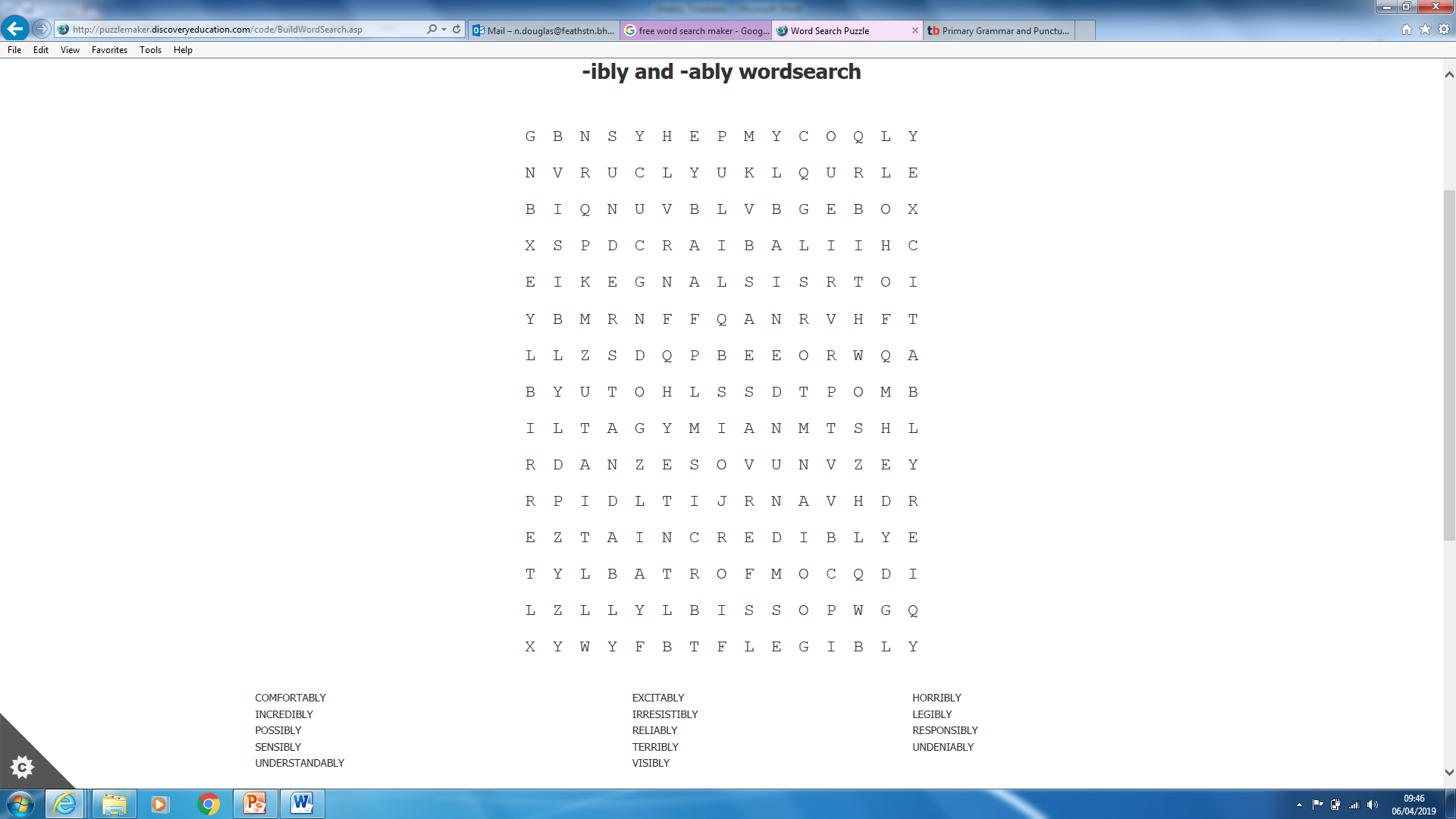 comfortably
undeniably 
understandably 
excitably 
reliably
responsibly
legibly
irresistibly
possibly
horribly
terribly
incredibly 
sensibly 
visibly
[Speaker Notes: Children can have a go at the –ibly –ably wordsearch to consolidate their learning after they have identified definitions.]
–ibly and –ably
comfortably
undeniably 
understandably 
excitably 
reliably
responsibly
legibly
irresistibly
possibly
horribly
terribly
incredibly 
sensibly 
visibly
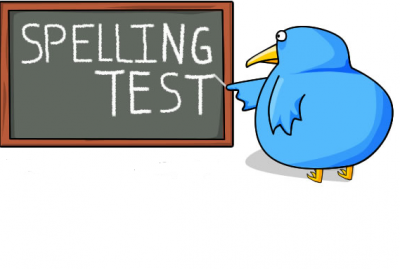 [Speaker Notes: You could give children a mini spelling test to finish off.
Choose 5-10 words (mix of both suffixes)]